Items NOT accepted:

Tires
Batteries
Liquid, paints or chemicals
Air conditioners 
Refrigerators 
Freezers
Any hazardous wastes
Transfer Station
270-489-2584
Directions:
HWY 80 to Potts Road, then left on Landfill Road.  

NEW HOURS EFFECTIVE NOVEMBER, 2015

April thru October
Mon-Fri 7:30-3:30
Sat. 7:30-11:00November thru March
Mon – Fri 7:30 – 3:30
1st Sat. of Month 7:30 – 11:00
Transfer Station Landfill RoadNew Hours
Effective November, 2015
November thru March7:30 a.m. – 3:30 p.m. Monday – Friday7:30 a.m. – 11:00 a.m. 1st Saturday each month.April thru October7:30 a.m. – 3:30 p.m Monday – Friday7:30 a.m. – 11:00 a.m. every Saturday
Transfer Station 
Landfill Road
November thru March7:30 a.m. – 3:30 p.m. Monday – Friday7:30 a.m. – 11:00 a.m. 1st Saturday each month.April thru October7:30 a.m. – 3:30 p.m. Monday – Friday7:30 a.m. – 11:00 a.m. every Saturday
Transfer Station Landfill Road
April 1st the Transfer Station will be open every Saturday.
April thru October7:30 a.m. – 3:30 p.m., Monday – Friday7:30 a.m. – 11:00 a.m., every Saturday.
November thru March7:30 a.m. – 3:30 p.m., Monday – Friday7:30 a.m. – 11:00 a.m.. 1st Saturday each month.
Transfer Station Landfill Road
April thru October7:30 a.m. – 3:30 p.m., Monday – Friday7:30 a.m. – 11:00 a.m., every Saturday.
November thru March7:30 a.m. – 3:30 p.m., Monday – Friday7:30 a.m. – 11:00 a.m., 1st Saturday each month.
Transfer Station Landfill Road
Will be closed Monday for the Memorial Day Holiday
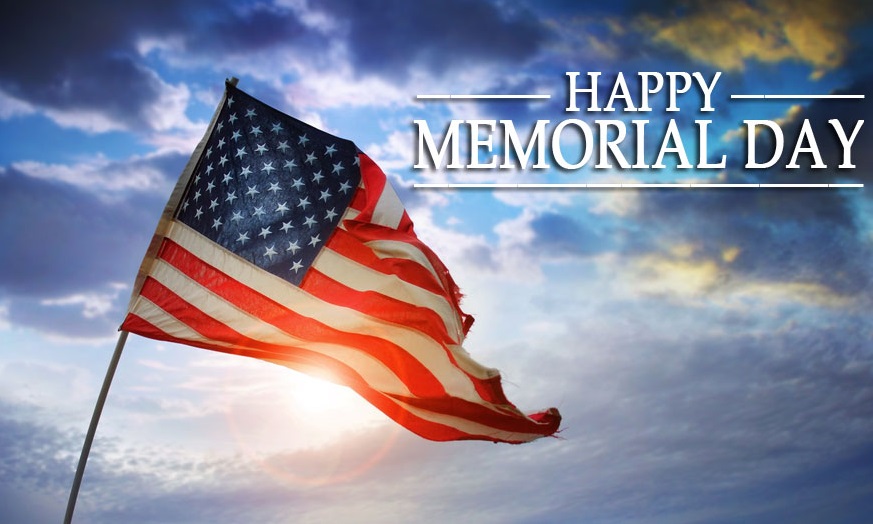 November thru March7:30 a.m. – 3:30 p.m., Monday – Friday7:30 a.m. – 11:00 a.m., 1st Saturday each month.